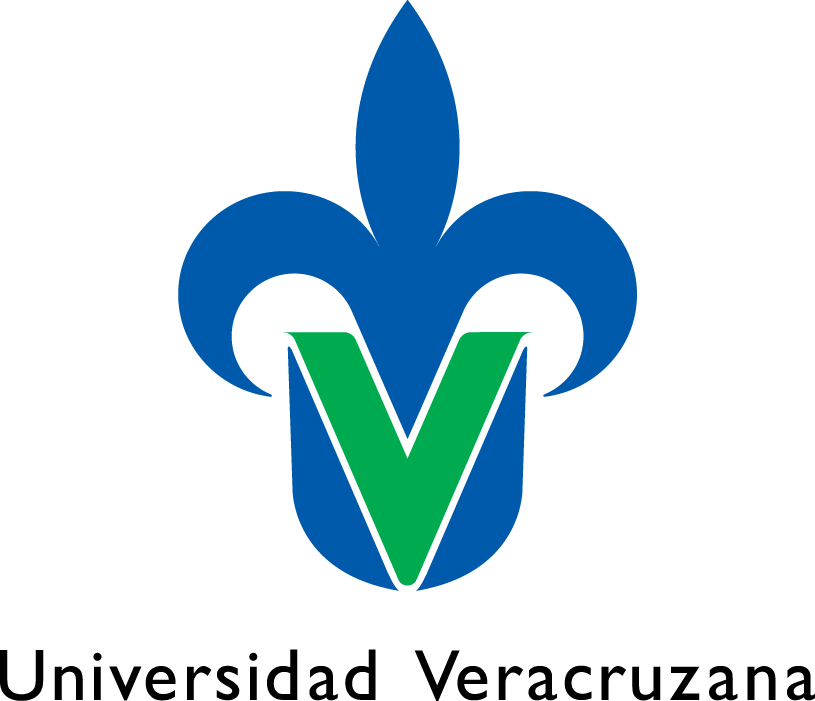 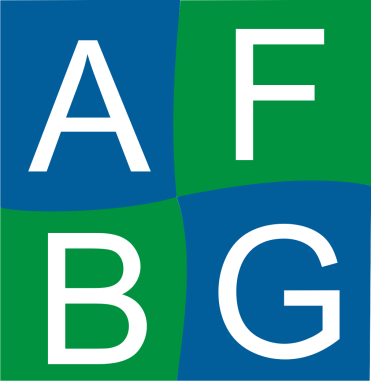 Universidad VeracruzanaÁrea de formación Básica General(AFBG)
Computación Básica
Plan de trabajo
Hardware y Software
Hardware (partes físicas de la computadora)
CPU (componentes internos)
Periféricos(componentes externos)
Entrada
Salida
Dispositivos de almacenamiento
Software (programas)
Sistema operativos
Windows
Software de aplicación
Word, Excel, Power Point.
Internet
Navegadores
Buscadores (Google académico)
Bibliotecas virtuales(libros, revistas, artículos, noticias, etc.)
Correo electrónico
Tema del Proyecto de Investigación
Fuentes académicas, de investigación y oficiales
Artículos
Libros
Revistas
Noticias
Investigaciones
Reglamentos, Normas nacionales/internacionales
Leyes